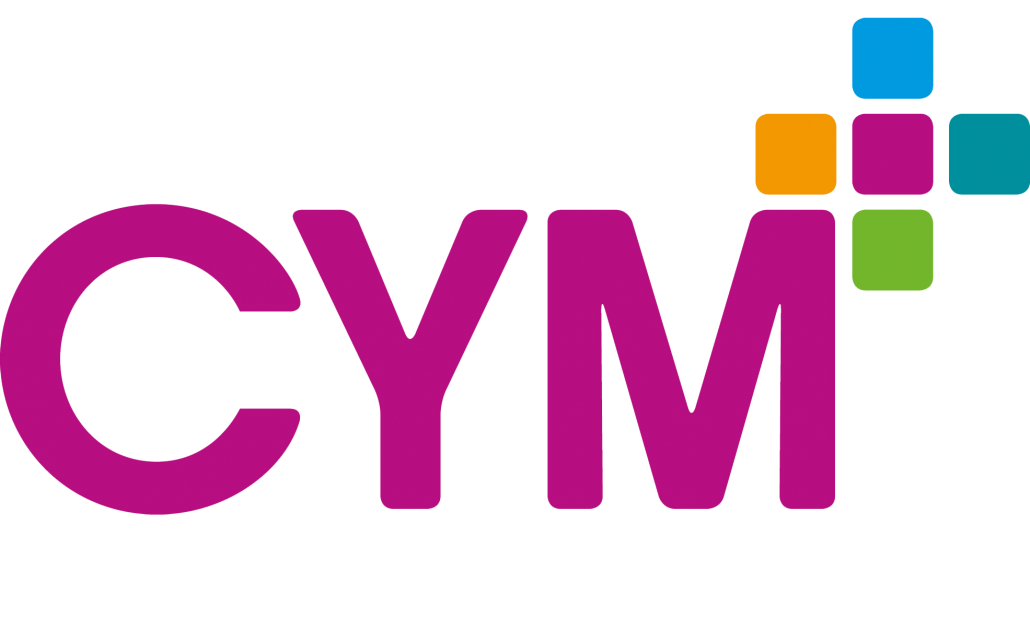 Professional Formation Group
A space to reflect, vision and grow.
Year 2 January, 2022.​
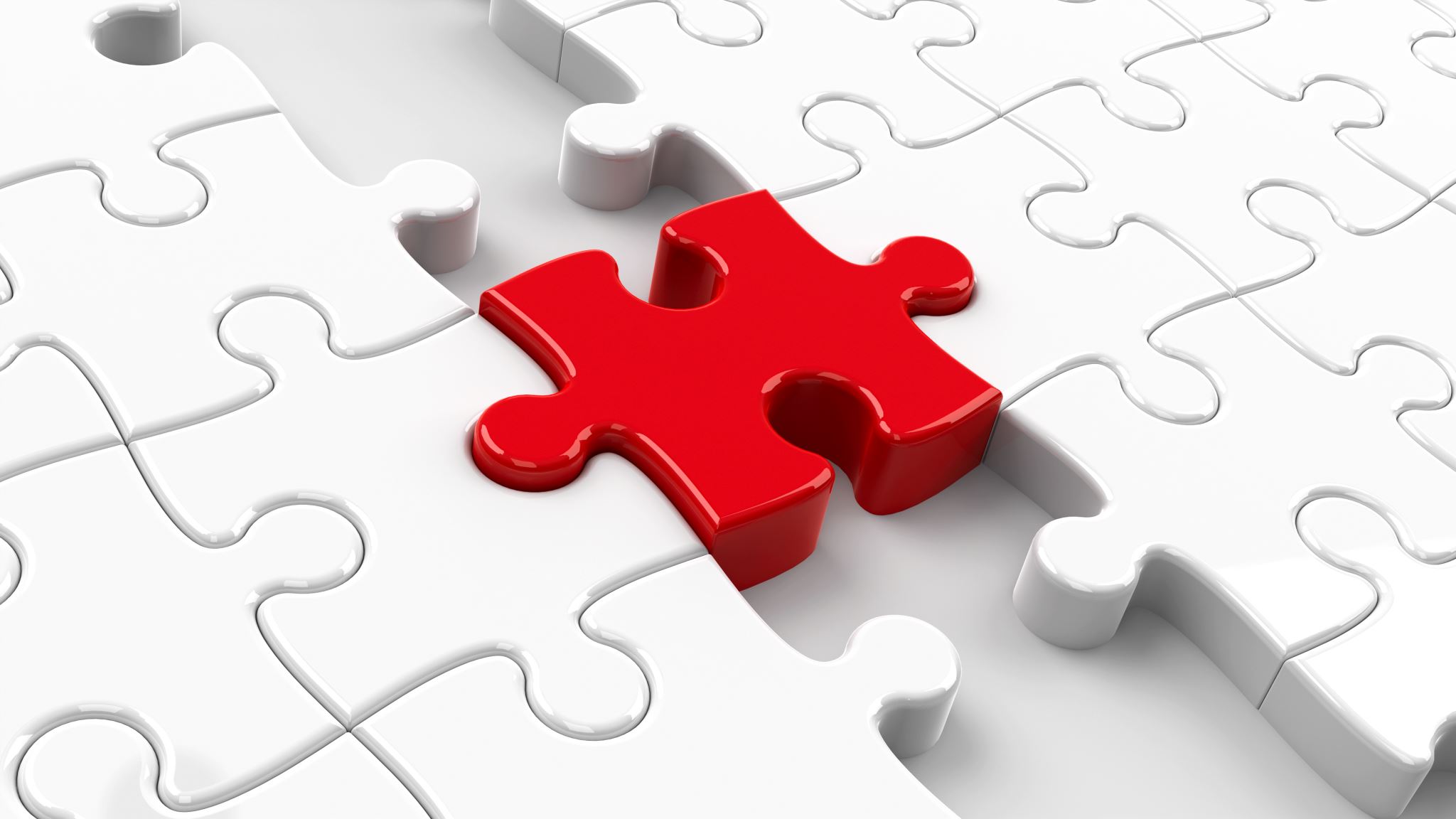 PFG
Proposed Structure: 
Campus Committee
Halfway there!
Alternative Practices
Portfolio Tasks
Open Session
Individual Tutorials
Campus Committee
[Speaker Notes: News about Esther

Campus Committee Action Points - Apr 2022.docx]
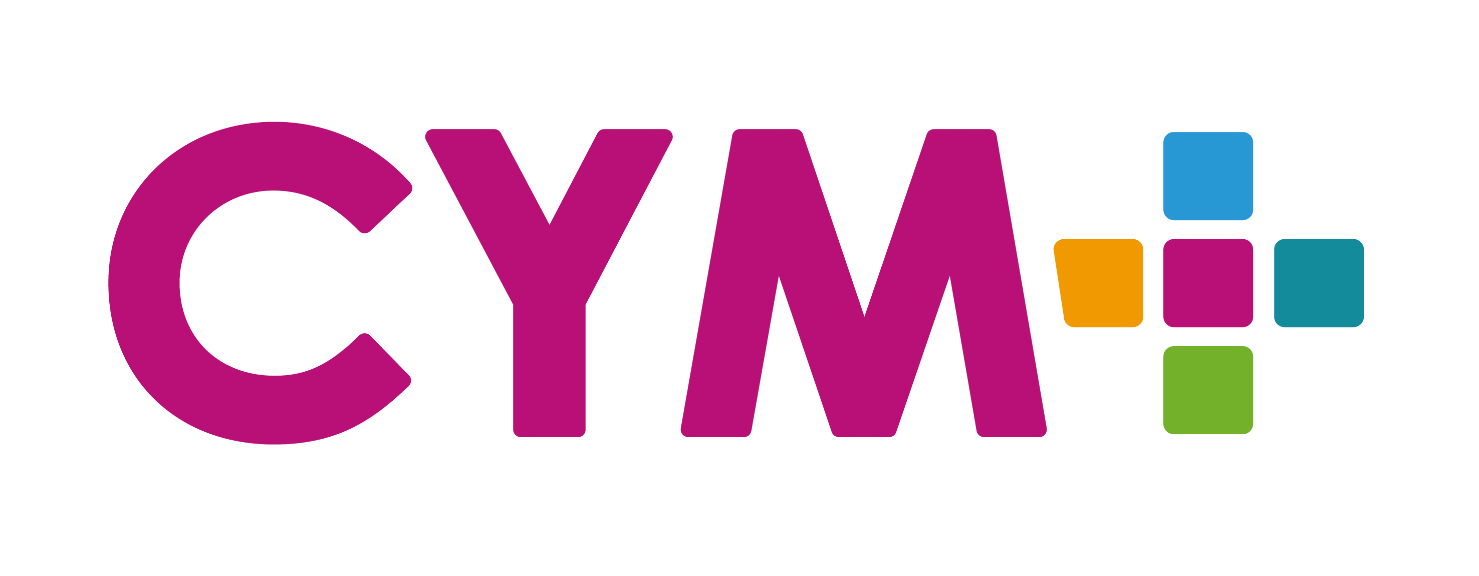 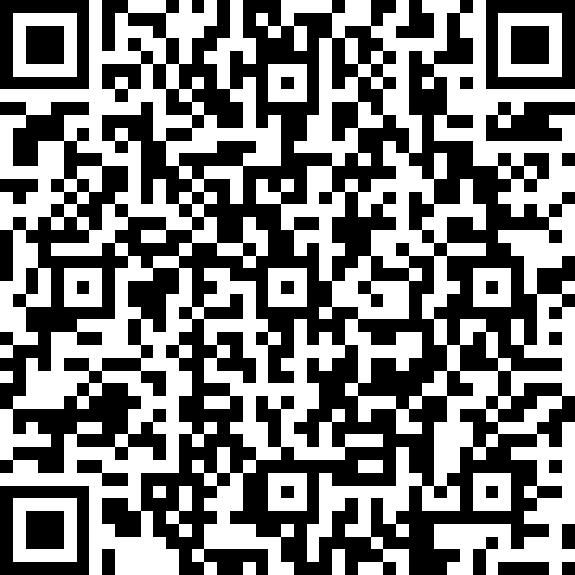 If you’ve not completed the online survey, please do it now.
Campus Committee
[Speaker Notes: Notes to staff:

The QR code is hyperlinked to the MS Form that we use to take notes. 
https://forms.office.com/e/EjWSLvrPkc]
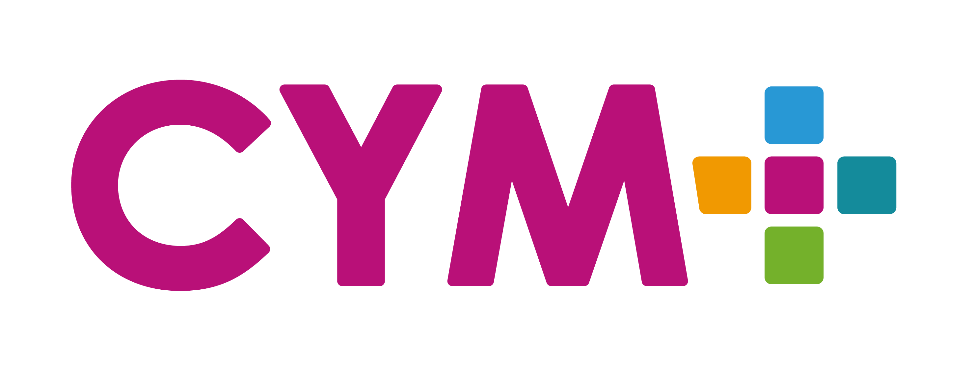 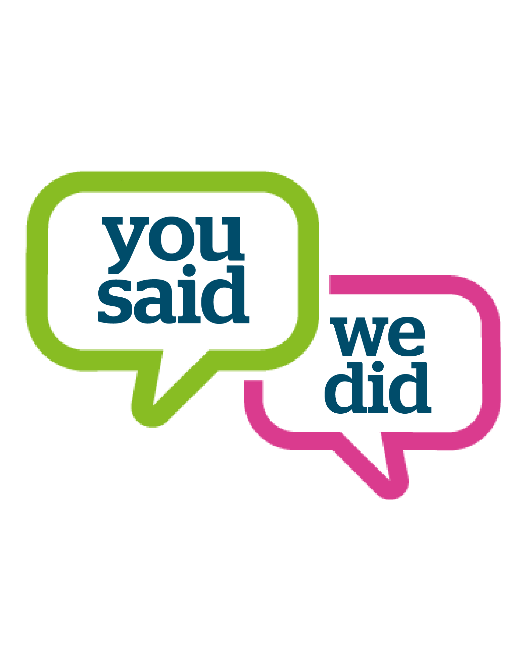 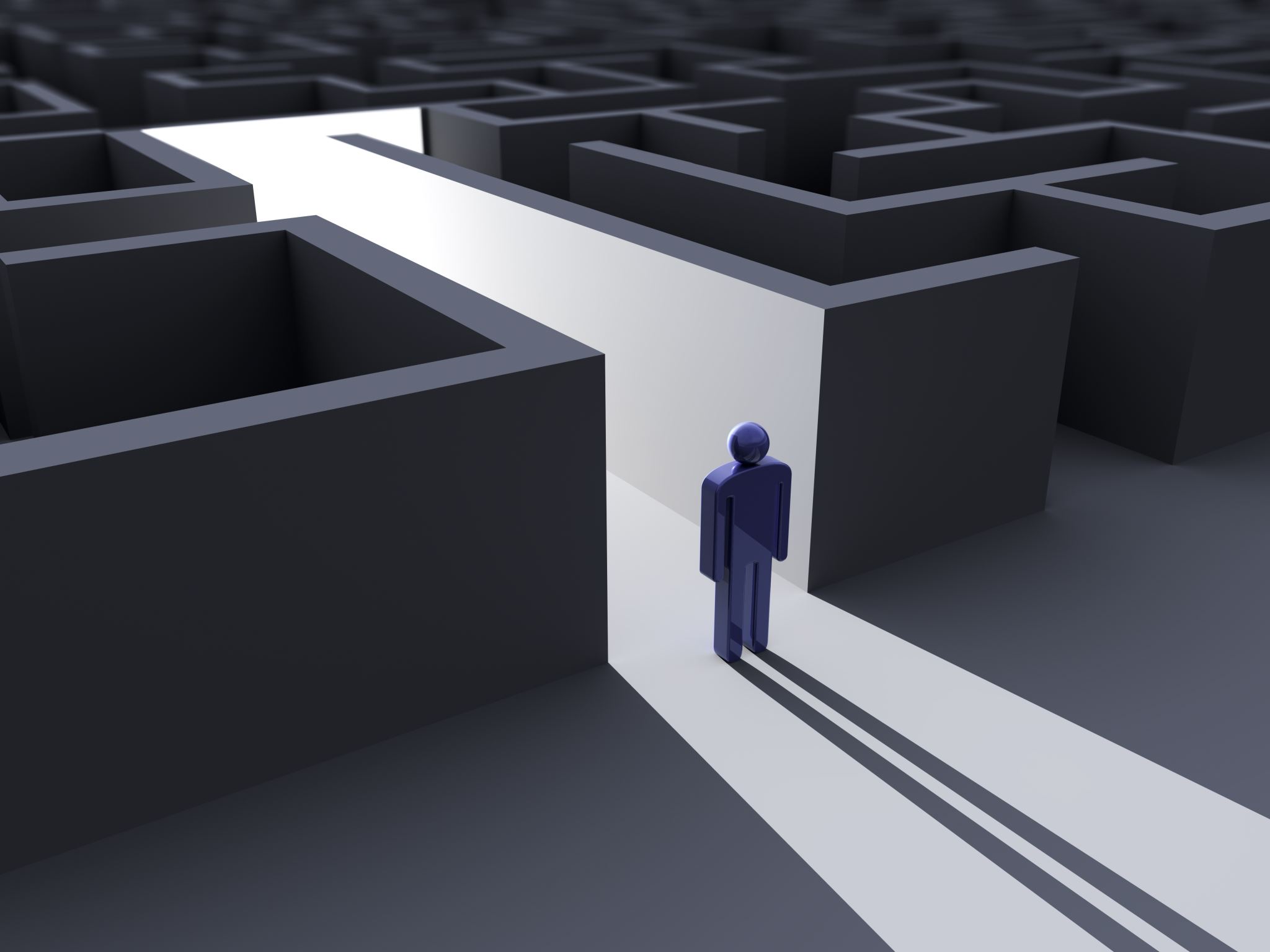 Transitions
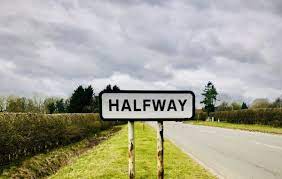 HE roles and expectations
Learning and teaching: connections and gaps
Growing as a student and practitioner
Growing autonomy
Perspective: pushing for ‘the best’
Who am I honouring How much am I honouring?
Asking myself: ‘Where am I at?’; ‘What do I need and want here’? How do I ensure I get that?
‘Opening the box’ and going beyond.
Thoughts and feelings: challenges and discussions?
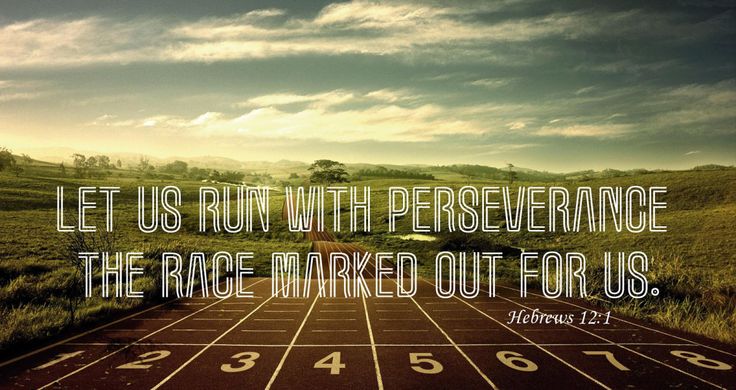 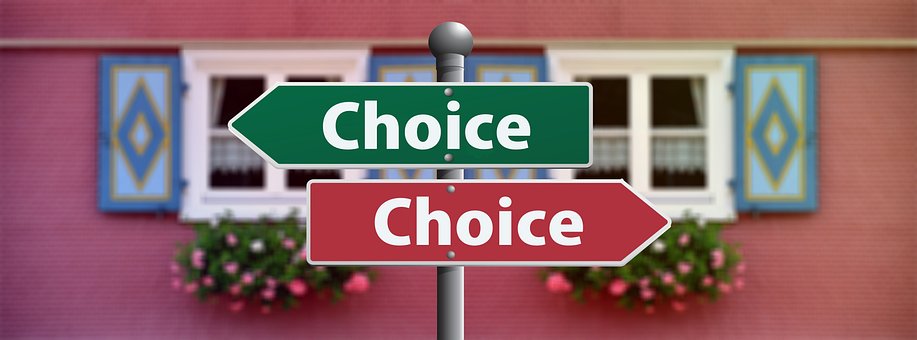 Alternative Practices
What makes a good alternative practice?
Sufficiently alternative experience
Stretch and challenge
Opportunity to demonstrate competence
Pragmatics and practicalities
Thoughts/explorations?
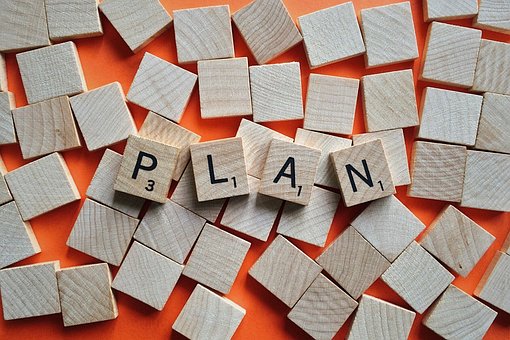 Alternative Practices
Scope out options – engage your Practice Tutor in planning
Approach organisations – scope out learning opportunities against your developmental needs/stretch/meeting competences.
When matched, complete Alt. Practice proposal form. PT and PM to agree.
Negotiate learning agreement in line with Role Description
Three Way Meeting with PT/Alt. LM
Practice, learn, reflect
Evaluation including Alt. LM’s formal evaluation of your practice using assessment form.
See MyCYM for relevant documentation.
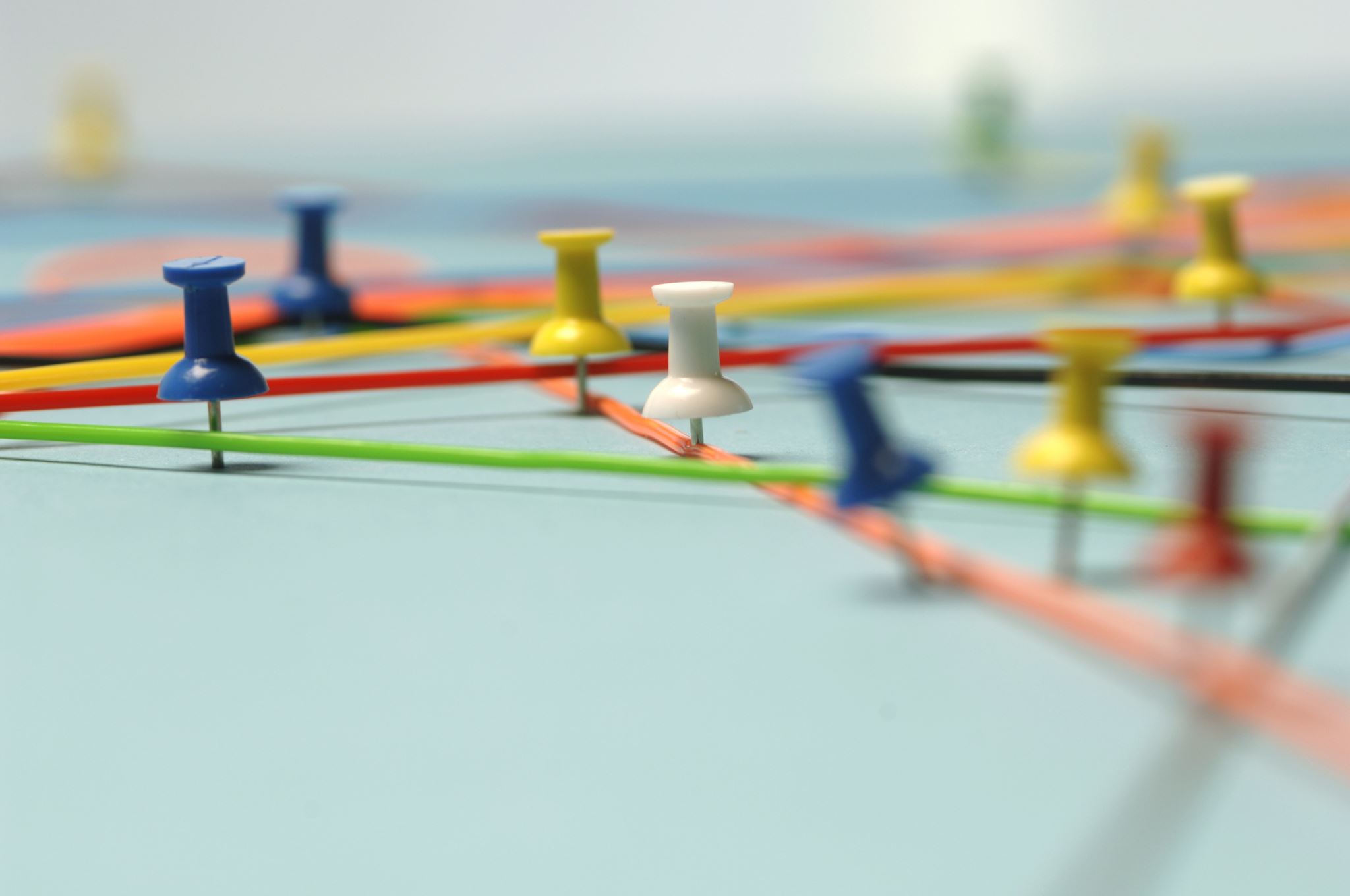 What do these ideas mean to you?
Connections and delineations? 
Theologies, theories and practices (module learning)
What does this look like in the context of my organisation and own practice?
What room might I need to negotiate?
Exploring Competence 2: Leadership and Management
Competence 2: Leadership and Management
You need to be able to demonstrate the following knowledge, skills, attitude and theological engagement in a range of situations. Relevant theory and theological reflection should be integrated throughout. 
a. Understand key theories and models relating to building relationships with people (For example: Carl Rogers, Richard Nelson, Erikson, Fowler, Kohlberg, Piaget, Westerhoff, Egan) 
b. Develop an understanding of people and relationships from a theological perspective. 
c. Build appropriate relationships of trust with people, colleagues and appropriate others. 
d. Make effective use of supervision and course structures (e.g. raising issues with Practice Tutor and Line Manager, completing action points) 
e. Implement good practice in relationships with people, including appropriate use of power, boundaries, confidentiality and referral.
 f. Demonstrate effective communication, negotiation, listening and relationship skills. 
g. Use a range of models of intervention within your practice (e.g. informal education, mentoring, advocacy, pastoral care, discipleship, accompanying) to support people’s change and growth. 
h. Enable people to explore and make sense of their experiences, and plan and take action. 
i. Demonstrate the necessary skills and strategies to manage behaviour – including developing positive environments and appropriate discipline.
Exploring the task
Approach the task with an imaginary – refining views on leadership and management drawn from CYU 503 Managing People and Projects.
Embed theological and theoretical learning as you cultivate it through engagement, practice and reflection. Be alive to transformations. 
What does leadership look like, scripturally, professionally, as informal educators? How might these values shape your thinking and doing? Questions of typicality/typology and atypicality regarding leadership and management. 
Opportunities/issues/concerns?
Exploring the task (Practice Handbook p.27ff)
Observation 1: 
Deliver a training session or planning meeting with your team appropriate to your setting which your Practice Tutor will observe. You should discuss the session plan and evaluation with your Practice Tutor before and after the observation. You should include in your portfolio: 
Session plan and evaluation 
Materials used in the session 
The observation report completed by your Practice Tutor
The second of three entries from your reflective diary, session recording log, blog or vlog exploring your practice and attitudes as an informal educator, promoting inclusion, equity and the valuing of diversity.
(Leading and managing as an informal educator).
What, then should we explore?
Tutorials